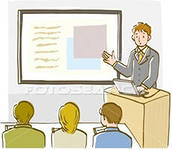 ИКТ в образовательном процессе ДОУ
Группа требований предъявляемые к оформлению слайдов презентации
Стиль презентации: соблюдайте единый стиль оформления; избегайте стилей, который будут отвлекать от самой презентации.

Цветовые решения (фон): выбирайте более холодные тона (синий, зеленый), избегайте ярких насыщенных колоритов, главное ваше представление, презентация выступает лишь сопутствующим фоном Ваших мыслей.
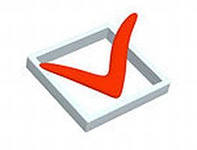 3. Использование цвета при оформлении презентации: на одном слайде рекомендуется использовать не более трех цветов: для фона, для заголовка и для текста.

4. Анимационные эффекты презентации: используйте возможности компьютерной анимации для представления информации на слайде, однако помните, что они не должны отвлекать внимание от содержания информации.
Использование диаграмм и таблиц
Диаграммы и таблицы, должны быть читаемыми для аудитории; 
Тип диаграммы должен соответствовать типу отображаемых данных; 
Данные и подписи не должны накладываться друг на друга и сливаться с графическими элементами диаграммы;
Лучше, размещать данные на светлом или белом фоне.
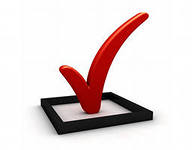 Использование рисунков и фотографий
фотографии и рисунки должны быть четкими, высокого качества; 
соответствие фотографий, рисунков (как зрительного ряда) текстовому содержанию (фото и рисунки необходимо подписывать); 
разумное  дозирование количества фотографий и рисунков  в презентации и на одном слайде (как правило, это 3-5 изображений для иллюстрации одной идеи).
Объем презентации
Количество текста на слайде регулируется с учетом назначения самой презентации и  категории людей, на которых она рассчитана; 
Один слайд, в среднем, должен содержать 7 - 10 строк; 
Заголовки должны привлекать внимание аудитории.
Подача материала для аудитории
Наиболее важная информация должна располагаться в центре экрана;
Предпочтительно горизонтальное расположение информации;
Если на слайде располагается картинка, надпись должна располагаться под ней.
Ошибка №1
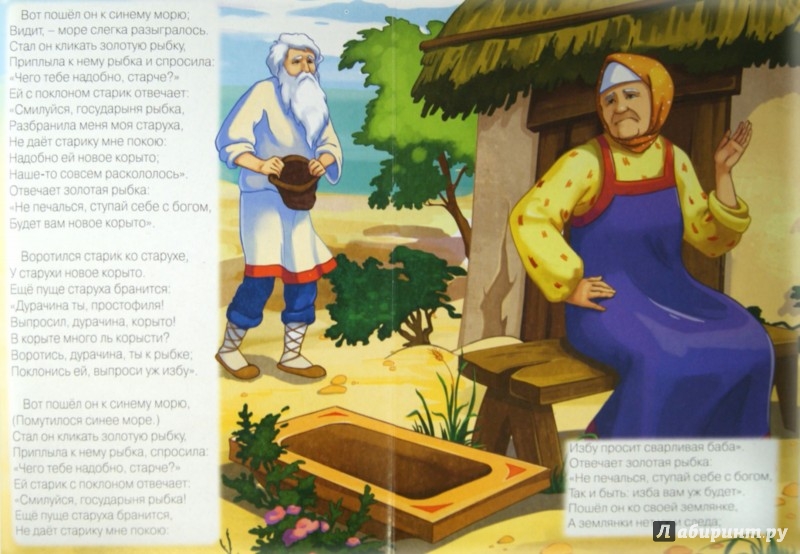 Ошибка №2
- Спросите себя: зачем?
- Замешкались с ответом?
- Да – откажитесь от «украшательства»
- Нет – задайте второй вопрос: можно ли обойтись без этого элемента оформления без ущерба для наглядности?
- Да – не жалейте, отказывайтесь!
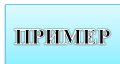 Ошибка №3
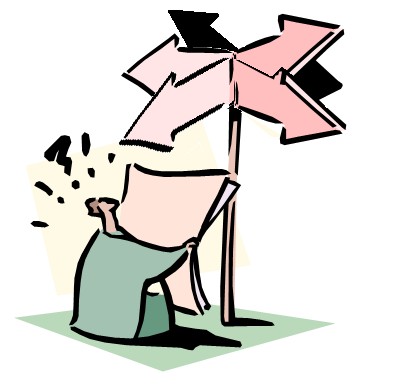 Презентация не должна быть меньше 10 слайдов 
Презентация состоит из   коротких слов и предложений, количество текста на слайде в презентации регулируется с учетом назначения самой презентации и  категории людей, на которых она рассчитана. 
Один слайд, в среднем, должен содержать 7 - 13 строк. 
На слайде следует располагать список не более чем из 5-6 пунктов, в каждом из которых – не более 5-6 слов. 
Язык изложения материал понятен для аудитории. 
Стоит использовать правило;  «люди могут запомнить единовременно не более трех фактов, выводов, определений». 
Заголовки должны привлекать внимание аудитории.
Ошибка №4
Бессмысленная анимация – одна из грубейших ошибок при создании презентаций. Если в презентации используется анимация, то она должна быть показана единожды и под контролем – ровно в тот момент, когда это необходимо.
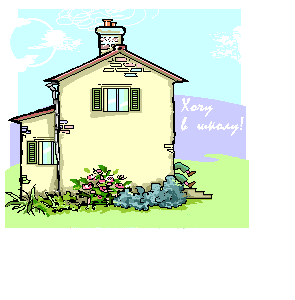 Ошибка № 5: отсутствие единообразия и жесткого макета
Если слайды делаются структурно единообразными, то и макет – расположение основных элементов – должен быть жестким.
Надо не забывать соблюдать единообразие в цветовом и шрифтовом оформлении текста
не стоит 
    перегружать 
визуальный ряд слишком
подробными и точными
 данными.
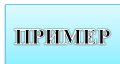 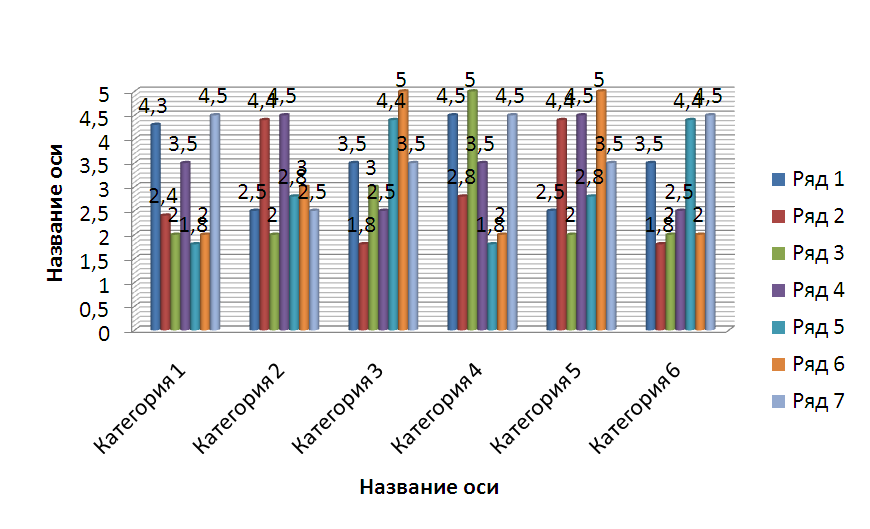 слайд должен иметь простую, понятную структуру и содержать текстовые или графические 
       элементы, несущие в себе 
               зрительный образ как 
                       основную идею 
                                 слайда;
Ошибка №7
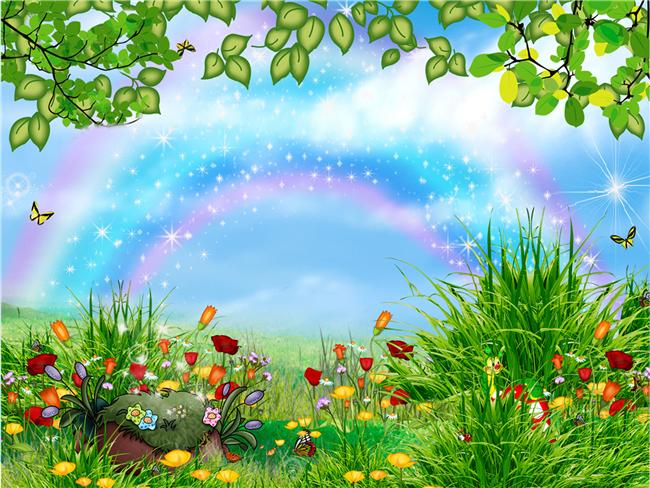 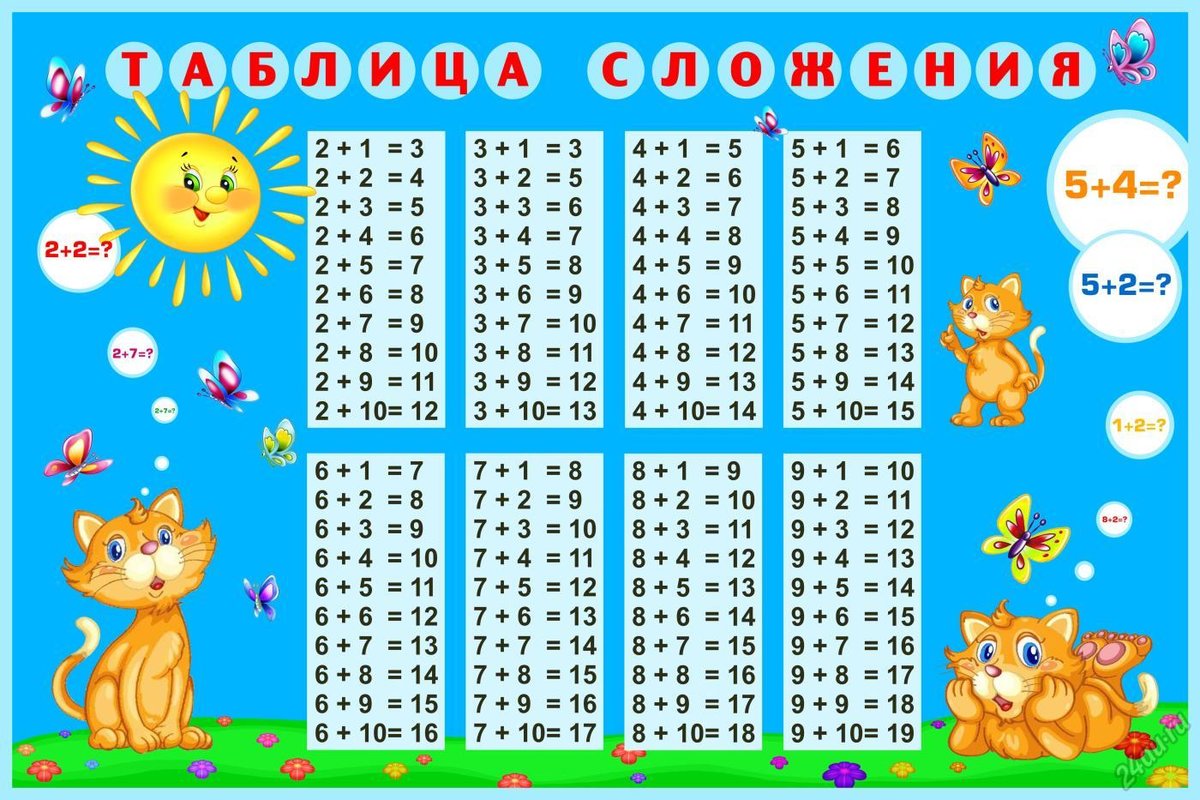 Ошибка №8
В любом случае проверьте
                                      работоспособность                   своей презентации 
                              на другом компьютере!
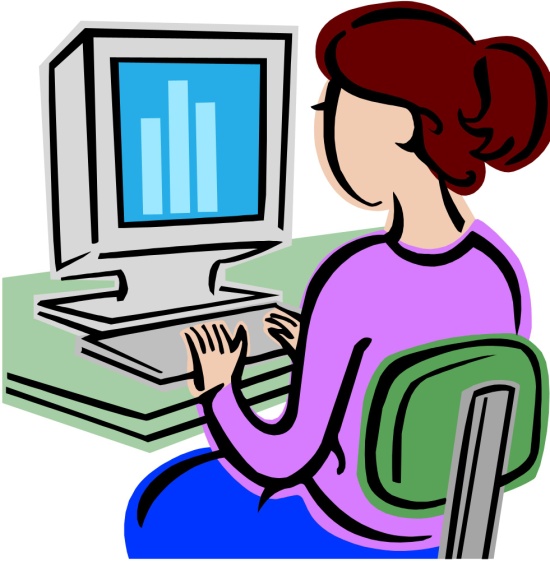 Пользуйтесь, 
                     внедряйте, 
                                      применяйте!